“DUMP THAT DEPRESSION” ANTIBODY
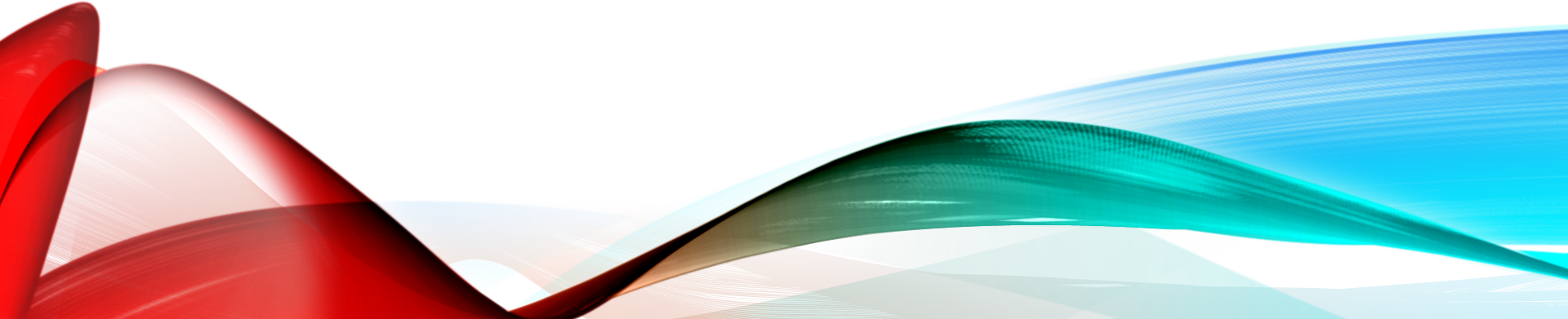 By: Taylor Alvey
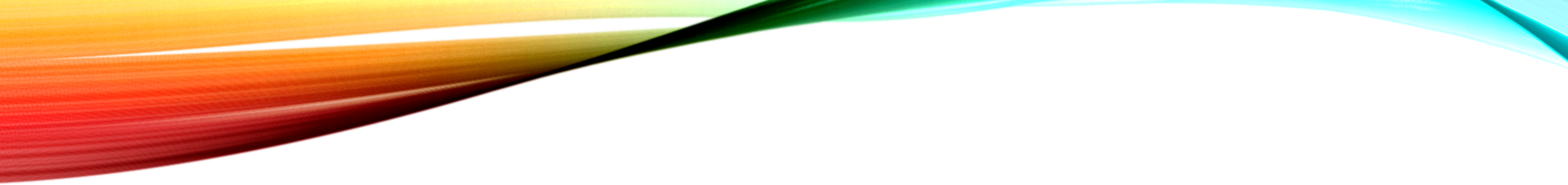 Background
Types of Depression
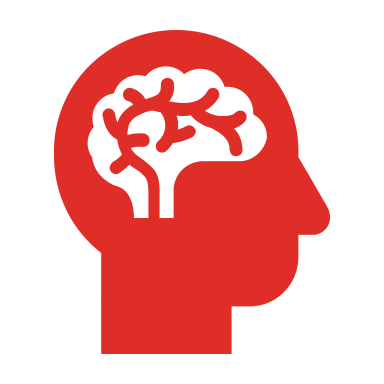 Persistent Depressive Disorder
Bipolar Disorder
Post-partum Depression
Psychotic Depression
Seasonal Effective Disorder
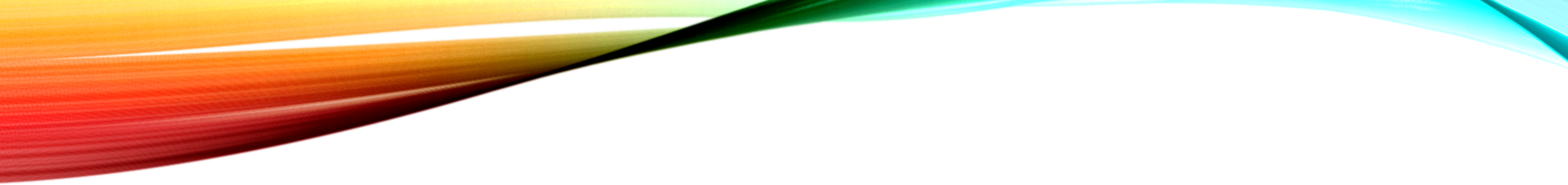 Natural immune response to depression
Previously Used therapies
T Regs
Found that there could maybe be a dysregulation in these
“We conclude that a novel therapeutic approach based on Treg stimulation could be valuable in at least the subset of patients with inflammatory MDD”(Ellul 2018).
People are normally treated with antidepressants

Prozac
Zoloft
What they are finding is that ”a third of patients don't get any benefit from drug treatments”(Ellul 2018).
Since antidepressants are failing to work they looked to something else
But….
IMMunotherapy approach
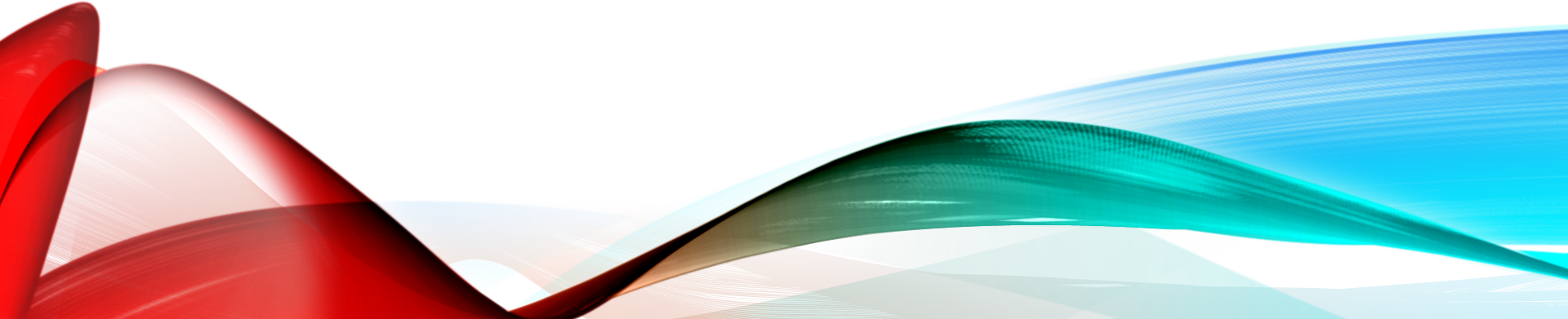 DUMP THAT DEPRESSION ANTIBODY
Would inhibit chronic interferon alpha

How do we know this works?
Crow’s research used these antibodies to target IFN-alpha in Lupus

Create an antibody or use antibody from Crow’s Research
Decrease of chronic inflammation
Less causes of depression in the US
Possible side effects
IFN-BETA
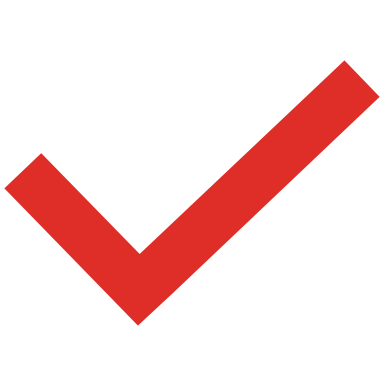 Since Interferon alpha would be inhibited you might think that might sabotage our entire immune response to cancer and other viruses

DON’T WORRY!
IFN-beta and IFN-alpha have almost redundant roles in our body
If we inhibit IFN-alpha, luckily we will still have IFN-beta to come as back up to fight cancers and viruses that our body encounters
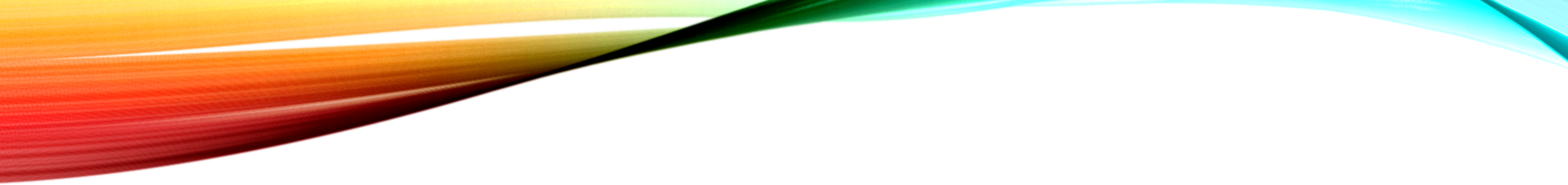 WHY Should you invest in this antibody?
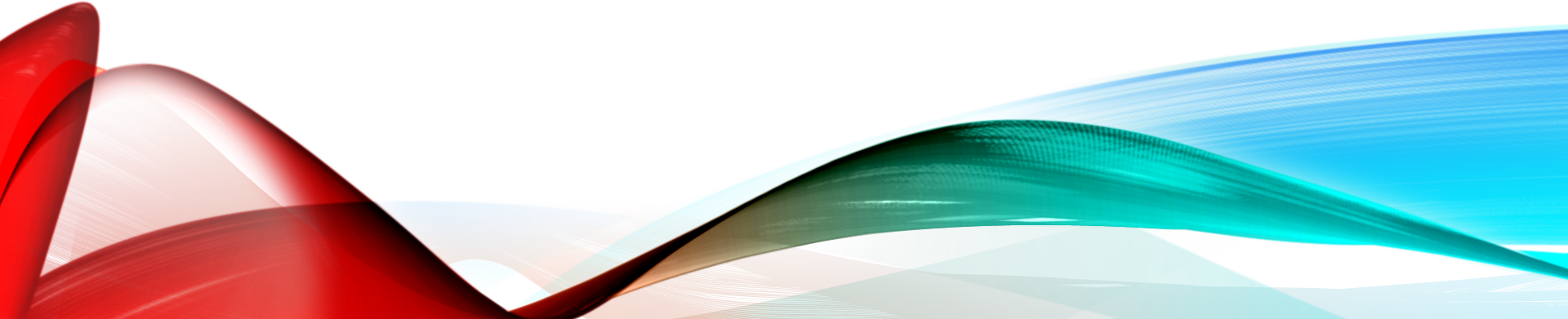 Citations
https://www.healthline.com/health-news/antidepressants-such-as-prozac-can-cause-intestinal-bleeding

https://academic.oup.com/view-large/figure/47615757/ijnppy_pyw001_f0003.jpeg

https://adaa.org/about-adaa/press-room/facts-statistics

https://www.frontiersin.org/articles/10.3389/fneur.2018.00167/full

Brigitta B. Pathophysiology of depression and mechanisms of treatment. Dialogues Clin Neurosci. 2002;4(1):7-20.
 
Yehuda Pollak, Raz Yirmiya; Cytokine-induced changes in mood and behaviour: implications for ‘depression due to a general medical condition’, immunotherapy and antidepressive treatment, International Journal of Neuropsychopharmacology, Volume 5, Issue 4, 1 December 2002, Pages 389–399, https://doi.org/10.1017/S1461145702003152
 
Crow MK. Interferon-alpha: a therapeutic target in systemic lupus erythematosus, US National Library of Medicine National Institutes of Health. Volume 36, Issue 1, February 2010, Pages 173-86, https://www.ncbi.nlm.nih.gov/pubmed/20202598 
 
Kovacs D, Kovacs P, Eszlari N, Gonda X, Juhasz G. Psychological side effects of immune therapies: symptoms  and pathomechanism , Science Direct, Volume 29, August 2016, Pages 97-103, https://www.sciencedirect.com/science/article/pii/S1471489216300571